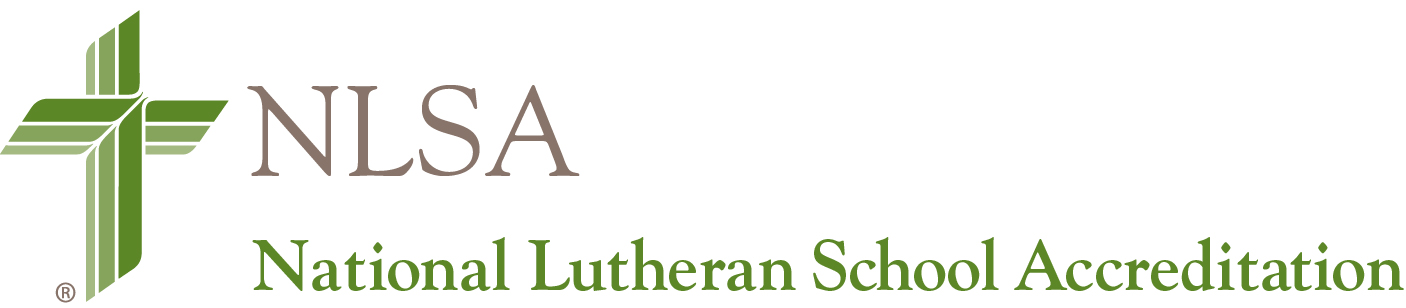 Validation TeamExit Report
<INSERT SCHOOL NAME>
<INSERT SCHOOL CITY / STATE>
<INSERT VALIDATION VISIT DATES>
National Lutheran School Accreditation (NLSA) encourages, assists and recognizes Lutheran schools that provide quality Christian education and engage in continuous improvement.
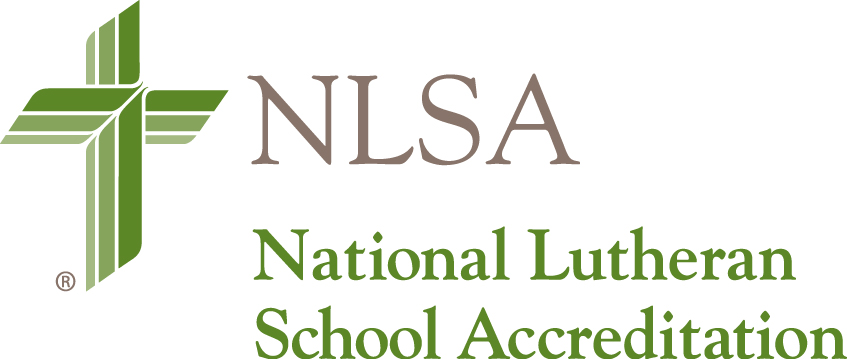 LINKING Lutheran Schools in the PURSUIT of QUALITYEMPOWERING Lutheran Schools to share the life-changing MESSAGE of JESUS’ LOVE
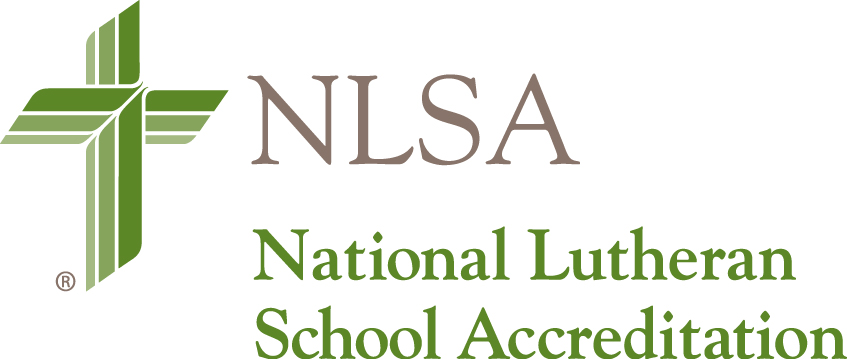 Key Elements for NLSA Accreditation
NLSA uses a BALANCED, PERFORMACE-BASED process that examines multiple facets of the organization and the way they work together to produce results.
Self-Assessment through the Self-Study Process
Validation Team Assessment
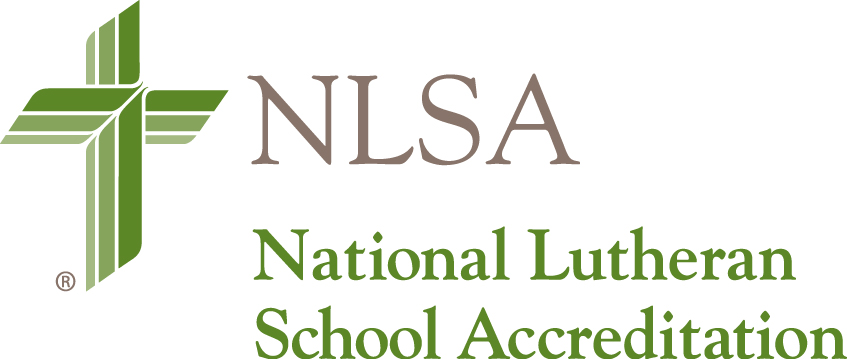 Members of the Validation Team
<INSERT TEAM CAPTAIN NAME HERE>
<INSERT TEAM MEMBER NAME HERE>
<INSERT TEAM MEMBER NAME HERE>
NOTE: Duplicate this slide if additional space is needed.
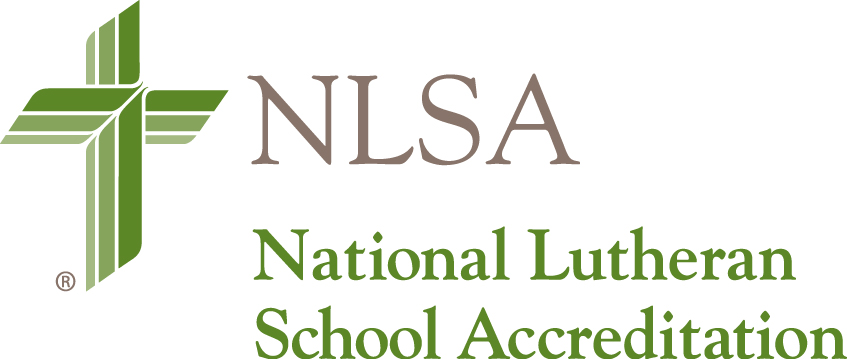 Validation Team Work
Members of the Validation Team:
Reviewed the Self-Study Document and Related Evidence Provided by the School
Listened to Relevant Staff Presentations
Interviewed School Stakeholders
Examined Additional Evidence Presented by the School
Visited Classrooms
Observed Practices and Learning Environments
Collected and Organized Data
Engaged in Deliberations
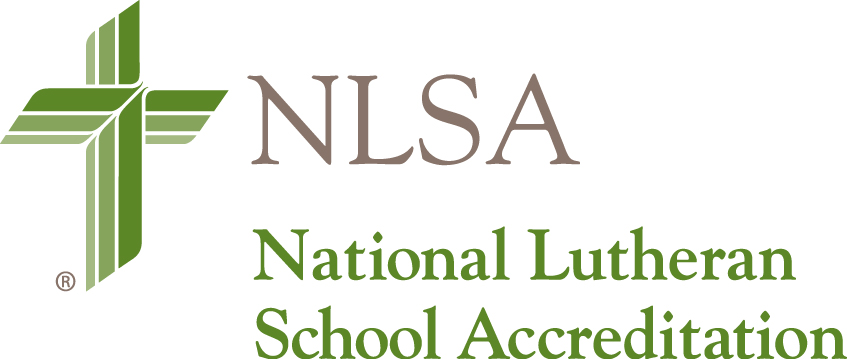 NLSA Early Childhood Standards
Standard 1: Purpose (Mission-Ministry; Philosophy)
Standard 2: Relationships (Home; Congregation; School)
Standard 3: Leadership (Governing Authority; Admin.)
Standard 4: Personnel
Standard 5: Teacher/Child Interactions
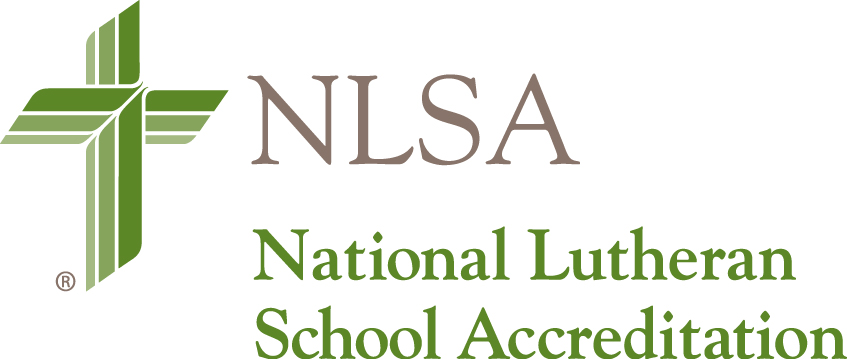 NLSA Early Childhood Standards
Standard 6: Facilities
Standard 7: Wellness (Health and Safety; Nutrition)
Standard 8: Curriculum
Standard 9: Infants/Toddlers
Standard 10: Continuous Improvement
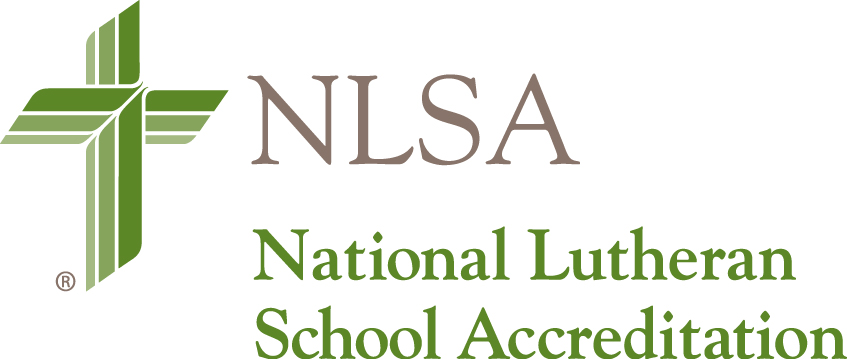 Final School Percentage Score
XX.XX %
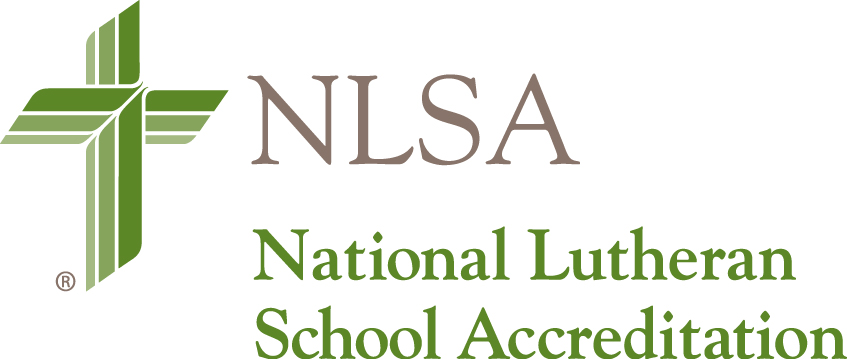 Validation Team Work
The Validation Team:
Interviewed more than <INSERT #> stakeholders, students, parents, teachers, staff and administrators.
Observed in <INSERT #> classrooms.
Identified <INSERT #> Outstanding Strengths.
Identified <INSERT #> Major Deficiencies.
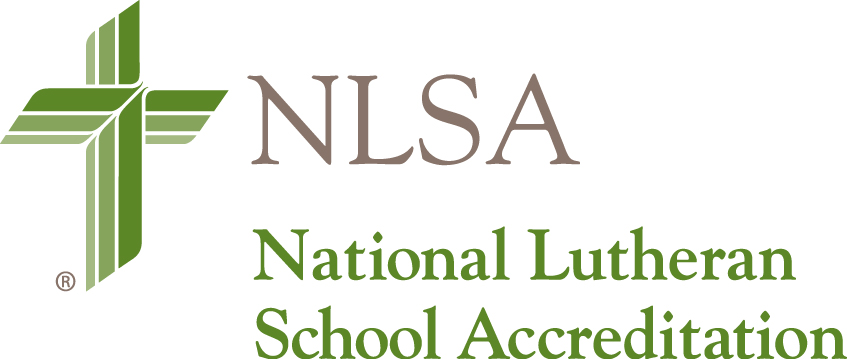 Outstanding School Strengths
<INSERT OUTSTANDING SCHOOL STRENGTH(S) HERE>
NOTE: Duplicate this slide if additional space is needed.
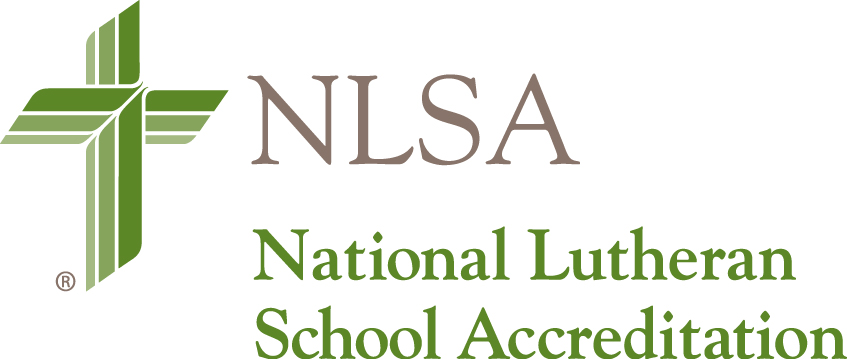 Major Deficiencies
<INSERT MAJOR DEFICIENCIES HERE>
NOTE: Duplicate this slide if additional space is needed.
NOTE: If no Major Deficiencies are identified, please remove this slide from the presentation.
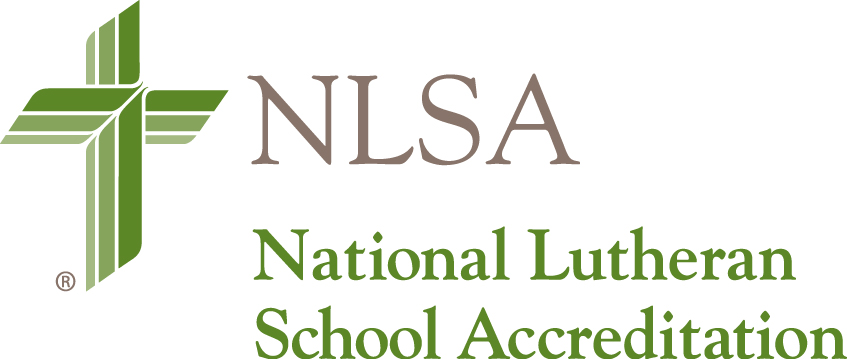 Potential Powerful Practices
<INSERT POTENTIAL POWERFUL PRACTICE(S) HERE>
NOTE: If no potential Powerful Practices were identified by the Validation Team, please remove this slide from the presentation.
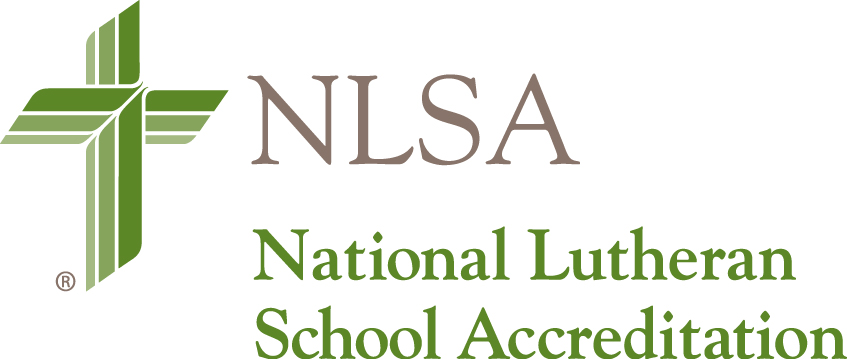 Recommendation for Accreditation
The charge of the Validation Team was to review, validate and evaluate the evidence <INSERT NAME OF SCHOOL> provided.
Based on the findings from the review of evidence, the Validation Team unanimously recommends that <INSERT NAME OF SCHOOL> is accredited, pending further review by the District Accreditation Commission and final action by the NLSA National Accreditation Commission.
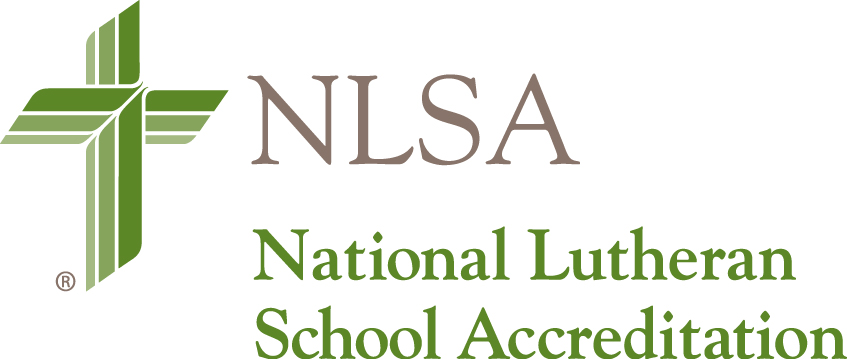 What Comes Next?
The Team Captain will send the final copy of the Validation Team Report to <INSERT NAME OF SCHOOL> within two weeks. 
The School Administrator will send the Validation Team Report to the district office within two weeks of receipt from the Team Captain.
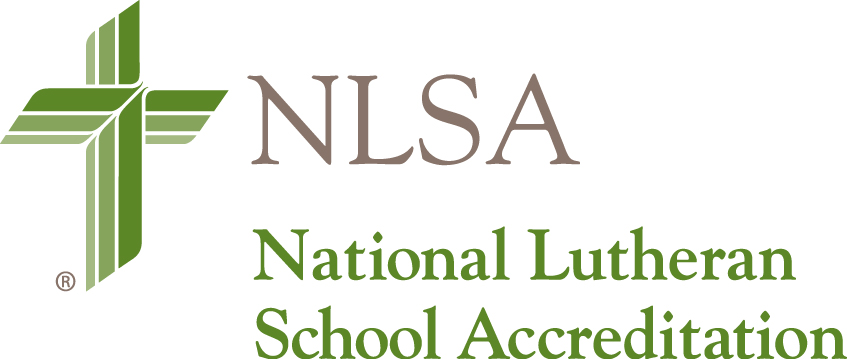 What Comes Next?
Review and share the Validation Team Report with faculty and stakeholders.
Address the Validation Team recommendations that are to be included in the School Action Plan.
Implement the School Action Plan over the course of the accreditation cycle.
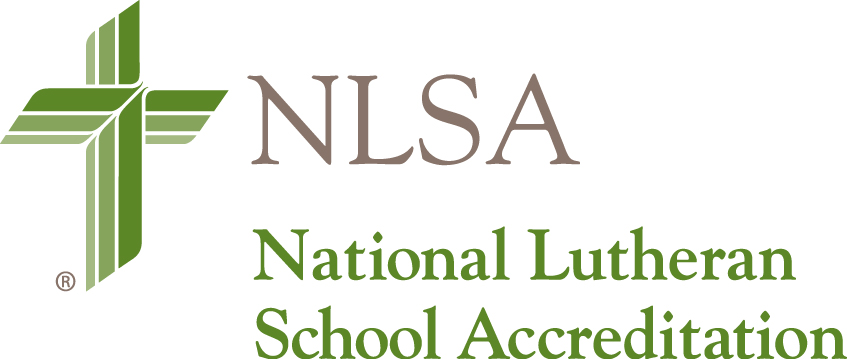 NLSA Review Process
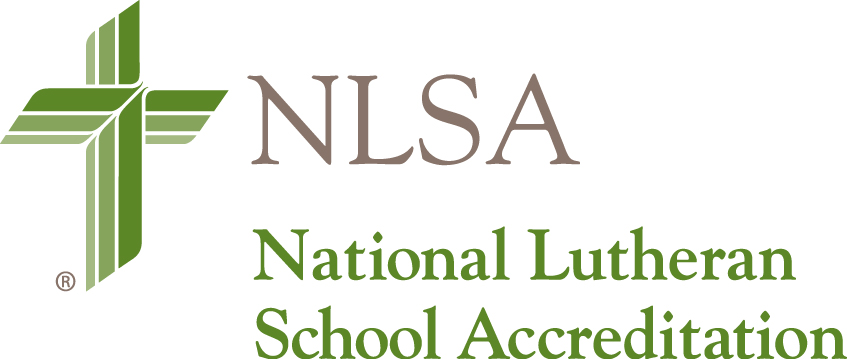 We believe in the power of Christ-centered education!
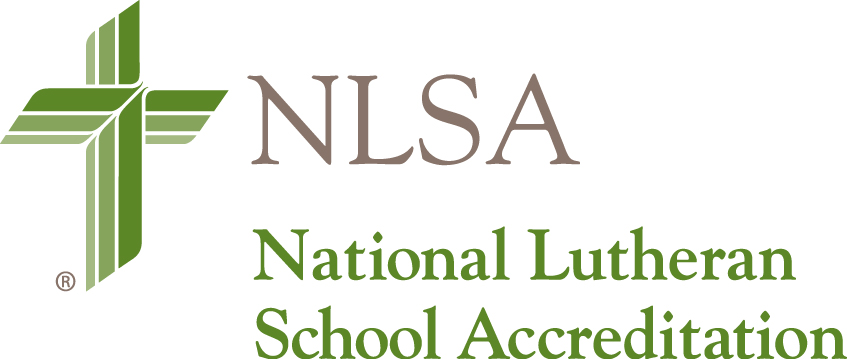